Immigrant and Refugee Health: A U.S. Perspective
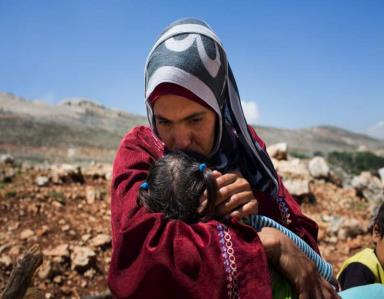 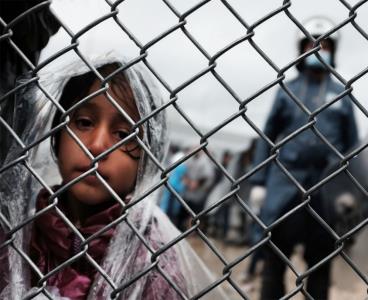 Martin S Cetron, MD
Director, Global Migration and Quarantine CDC
Nina Marano DVM MPH Dipl ACVPM
 Immigrant, Refugee and Migrant Health Branch, DGMQ, CDC
National Center for Emerging and Zoonotic Infectious Diseases
Division of Global Migration and Quarantine
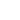 Overview of the Global Refugee Crisis
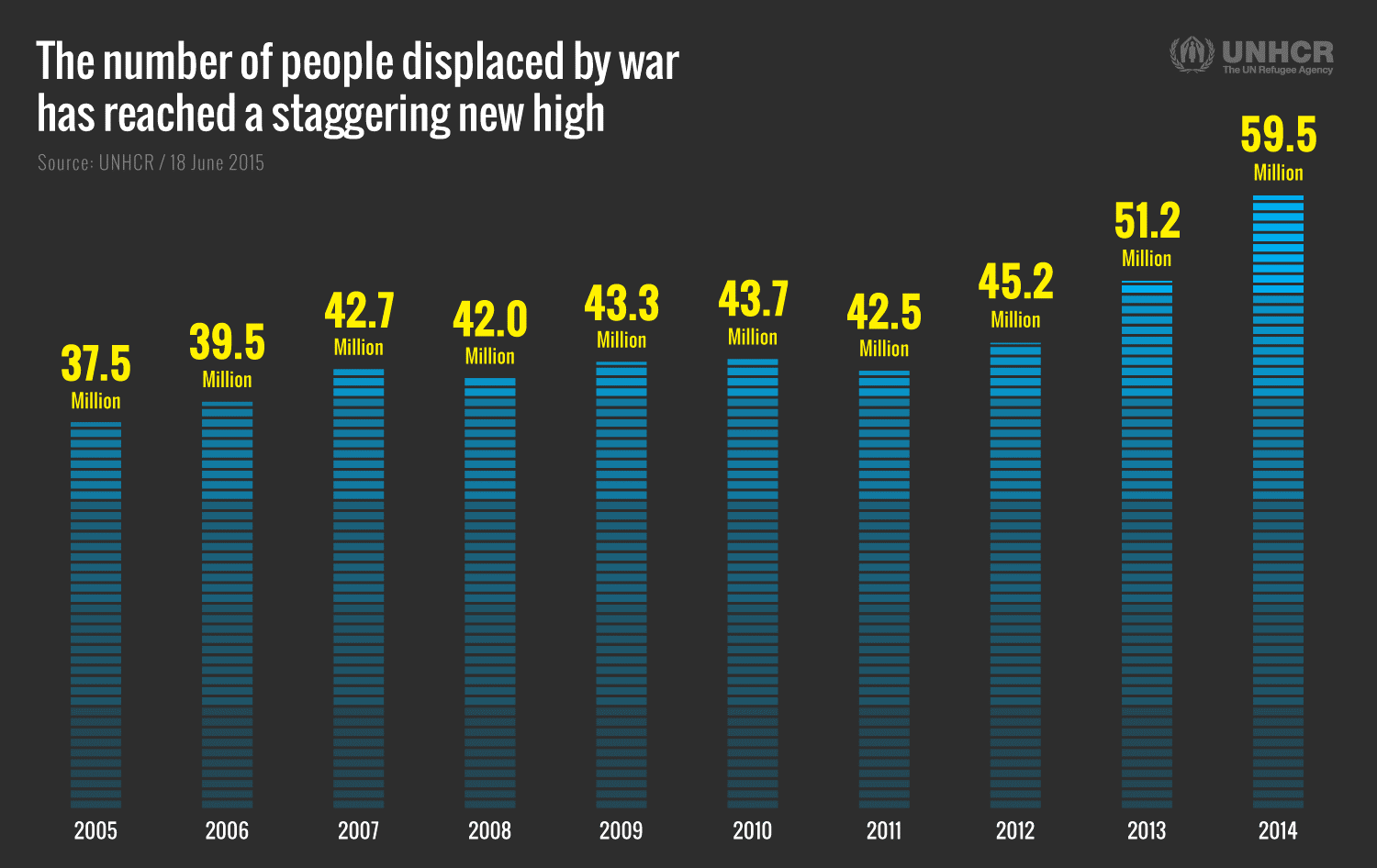 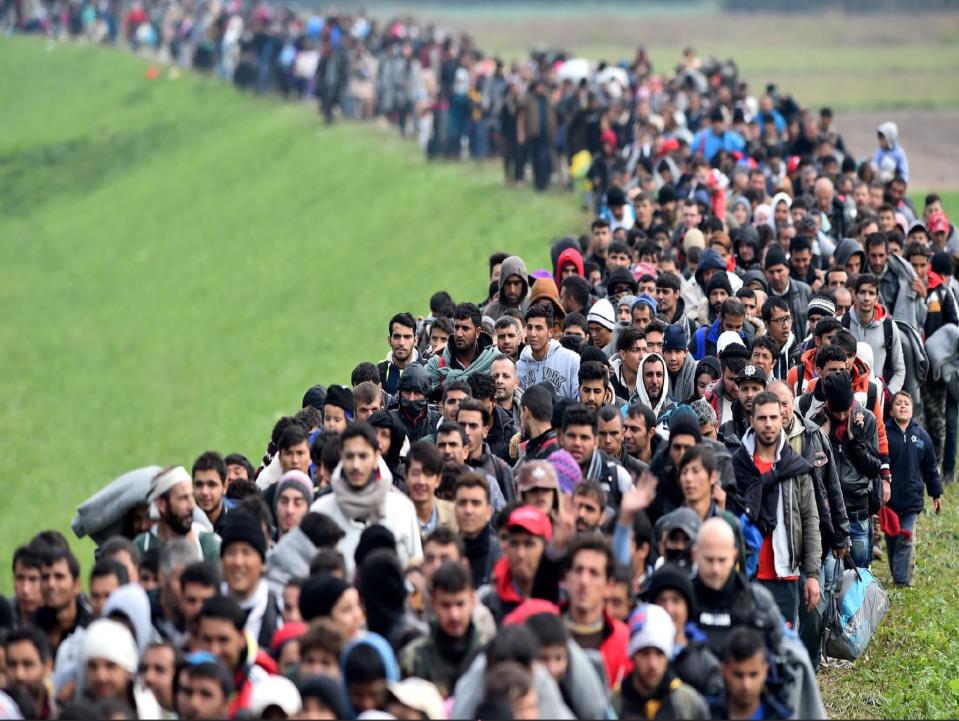 With so many countries under siege, this has led to the largest refugee crisis since World War II.
4.8 million Syrians have fled their country since the beginning of the civil war in 2011 as part of the Arab Spring.
FY 2006 – 2015 U.S. Refugee Arrivals, by Region
Data source: Disease Notification Analysis (DNA) database based on Worldwide Refugee Admissions Processing System (WRAPS) from the U.S. Department of State
Top 10 Countries of Nationality for US-Bound Refugees, 2015
Total: 69,933
DRC
7,823
Iraq
12,608
Somalia
8,852
Burma
18,323
Bhutan
5,563
Iran
3,099
Cuba
1,526
Syria
1,693
Sudan
1,576
Eritrea
1,576
U.S. Immigrant Arrivals for FY2014 Map of top 10 Nationalities
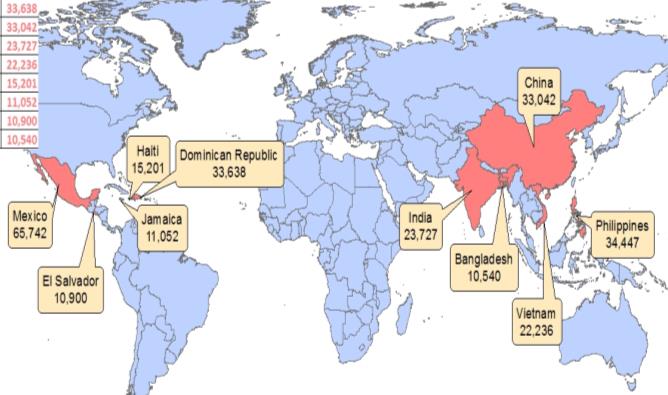 Top 5 Nationalities: Mexico, Philippines, Dominican Republic, China, India

Data source: Department of Homeland Security
FY 2015 U.S. Refugee Arrivals by State
Data source: Disease Notification Analysis (DNA) database based on Worldwide Refugee Admissions Processing System (WRAPS) from the U.S. Department of State
Syrian Refugees
US resettled 10,000 Syrians in FY16
Majority are from from Iraq, Jordan, Turkey, Lebanon, Egypt 
Most Syrian refugees reside in urban/semi-urban settings 
Additional processing site established in Erbil, Iraq (located closer to Syrian border)
* FY16 global refugee arrivals set at 85,000
Reactions to Syrian Refugee Resettlement
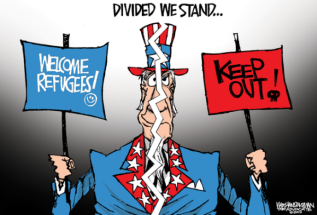 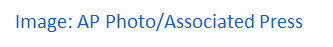 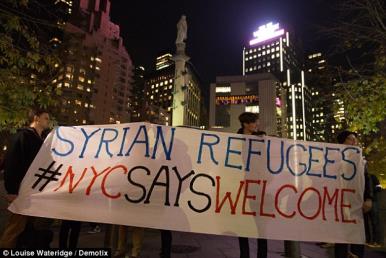 Locations of CDC’s Overseas Refugee Health Programs
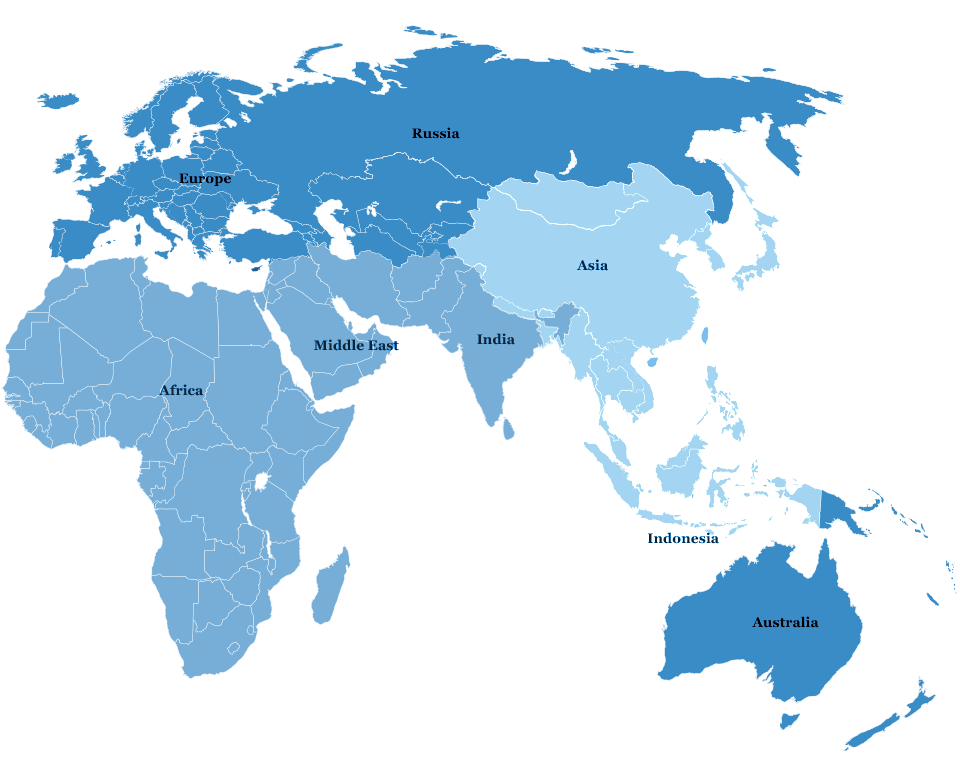 Amman Jordan
(2016)
Bangkok Thailand
   (2006)
Nairobi     Kenya
(2007)
Healthy Resettlement Promotes Health Security:Overseas Tuberculosis Screening
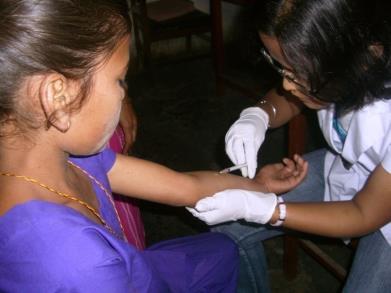 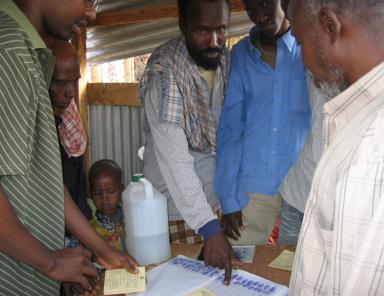 TB skin testing, Nepal
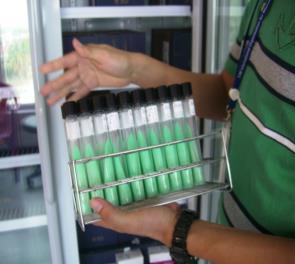 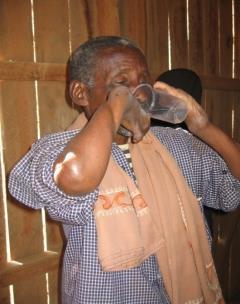 Directly observed therapy for TB,  Kenya
TB cultures,  Nepal
Components of the Overseas Medical Exam
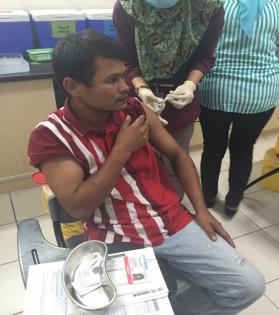 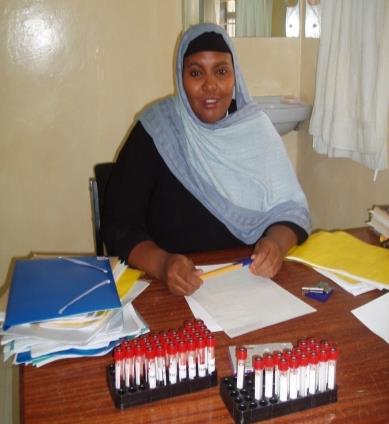 Vaccine Administration
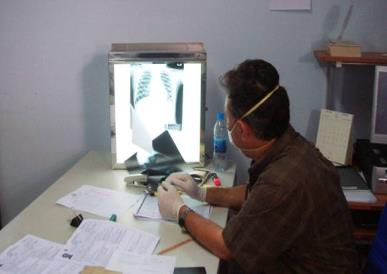 Syphilis testing
Radiologic assessment for TB
Tuberculosis Cases, United States, 1995-2014
2014 TB rates:
Total  2.96 per 100,000
US-born 1.2 per 100,000
Foreign-born 15.4 per 100,000
TB : 65% Foreign-born
MDR TB:  88% Foreign-born
TB Rates in Refugee Populations – USRP, 2014
*Primarily refugees, but may include small number of immigrant exams
Preliminary data courtesy Ms. Michelle Russell
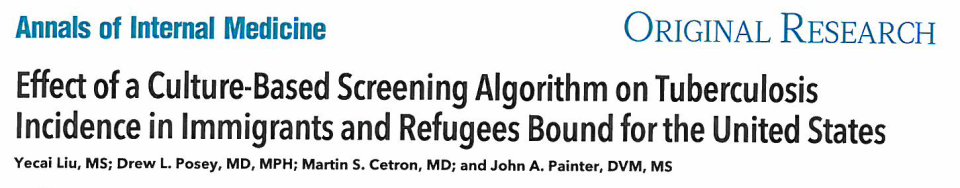 Annals of Internal Medicine
March 17, 2015
Video online accompanying article
Describes impact of TB TI implementation on US foreign-born TB 
With Culture and DOT TB TI
Increase detection by >600 cases per year
Effect of a Culture-Based Screening Algorithmon TB Incidence in US-Bound Immigrants and Refugees
Smear-Based Algorithm
2002-2006
Baseline
Liu et al.  Annals of Internal Medicine, 2015
Presumptive Treatment for Intestinal Parasites, Dadaab Refugee Camp, Kenya
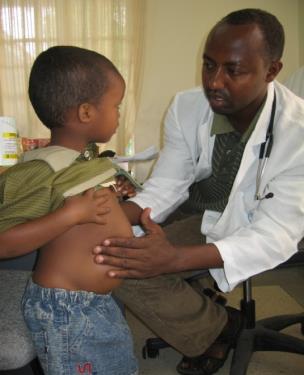 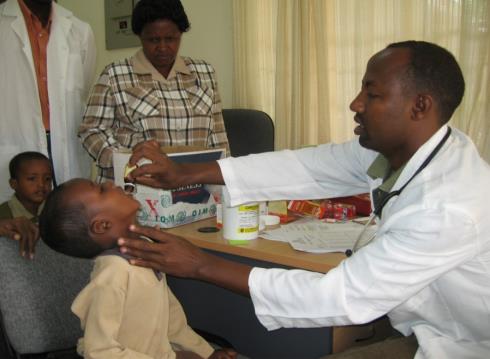 Estimated Program Costs & Outcomes Intestinal Parasites, Asian refugee cohort, n= 27,700B. Maskery et al. Unpublished data, 2016
Disease Outbreaks in Proximity to  
U.S.-Bound Refugees, FY 2014-2016
KYRGYZSTAN
IRAQ
(Iraqis)
NEPAL (Bhutanese)
5000
THAILAND (Burmese)
CHAD
ETHIOPIA (Somalis)
1600
KENYA 
(Somalis)
MALAYSIA (Burmese)
Measles
Mumps
Rubella
Varicella
Typhoid
Cholera
Watery Diarrhea
Hep. E
Meningitis
Influenza A
25
TANZANIA

(DRC)
UGANDA (DRC)
BURUNDI (DRC)
150
ZAMBIA
(DRC)
Not shown: Malaria in Kenyan refugee camp, ~25,000 cases
Outbreak Detection and Response
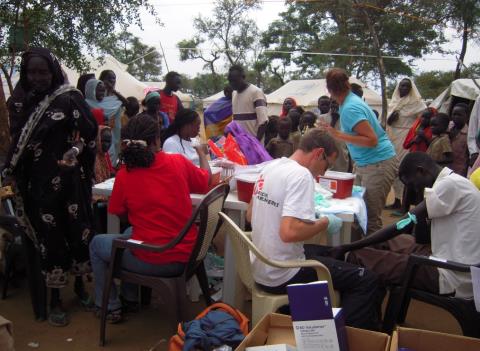 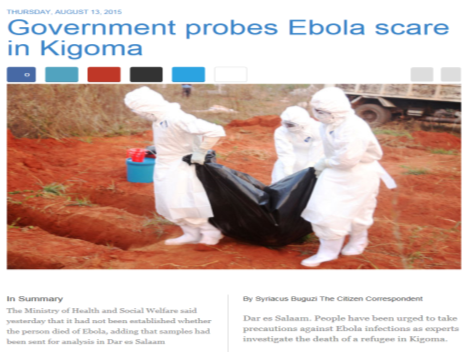 Hepatitis E outbreak, South Sudan
Suspected Ebola, Tanzania
Horn of Africa Migration Movement:
Why Migration is a Health Concern
To the UK
15,134 migrants
Northern
migration route
Migration out of Somalia is global
Gulf of Aden
migration route
In 2013, MDR TB cases surged in Dadaab and Eastleigh, Kenya

Most (>80%) were migrants from Somalia seeking treatment
2,412 migrants
To USA
● Hargeisa
●
Addis Ababa
To Ethiopia

223,243
migrants
● Mogadishu
To Kenya
513,292 migrants
● Dadaab
●
South Africa
migration route
Nairobi (Eastleigh)
Image reproduced from Cain KP, Marano N et al. 
The movement of multidrug-resistant tuberculosis across borders in East Africa needs a regional and global solution
. PLoS Med. 2015 Feb 24;12(2):e1001791.
MDR TB and other deadly infectious diseases commonly occur in states om turmoil.  For example, in 2013, a surge of MDR TB cases were reported in the Kenyan towns of Dadaab and Eastleigh. Over 80% of these cases were patients arriving from Somalia. 

This map shows that migration out of Somalia is global.  TB anywhere is TB everywhere.
Refugee Vaccination Program: Overview
Up to 2012 - Many refugees arrived in U.S. with no vaccinations
Reports of VPD’s in newly arrived refugees
Missed opportunity to vaccinate between overseas health exam & US arrival (4-6 months)
Partnership between CDC, DOS, implemented by IOM
2012 – began in 5 pilot countries: Malaysia, Nepal, Thailand, Ethiopia and Kenya
2016 and beyond – continuing to roll out globally with intentions of reaching 100% of USRP refugees
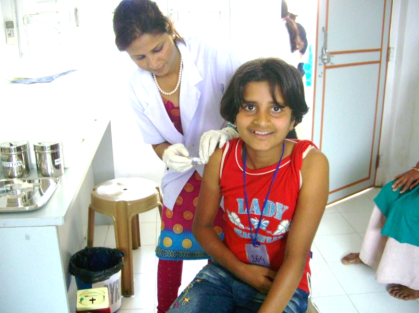 Overseas Refugee Vaccination Program:Protecting against 11 Diseases
Diphtheria
Haemophilus influenzae  type b
Hepatitis B
Measles
Mumps
Rotavirus
Rubella
Pertussis
Polio
Streptococcus pneumoniae (pneumococcal disease) [vaccine procurement still pending]
Tetanus
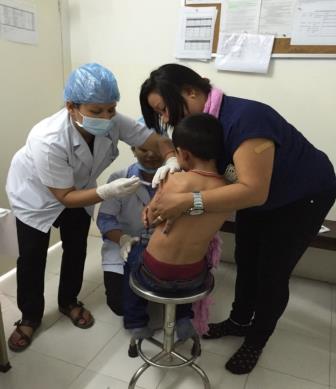 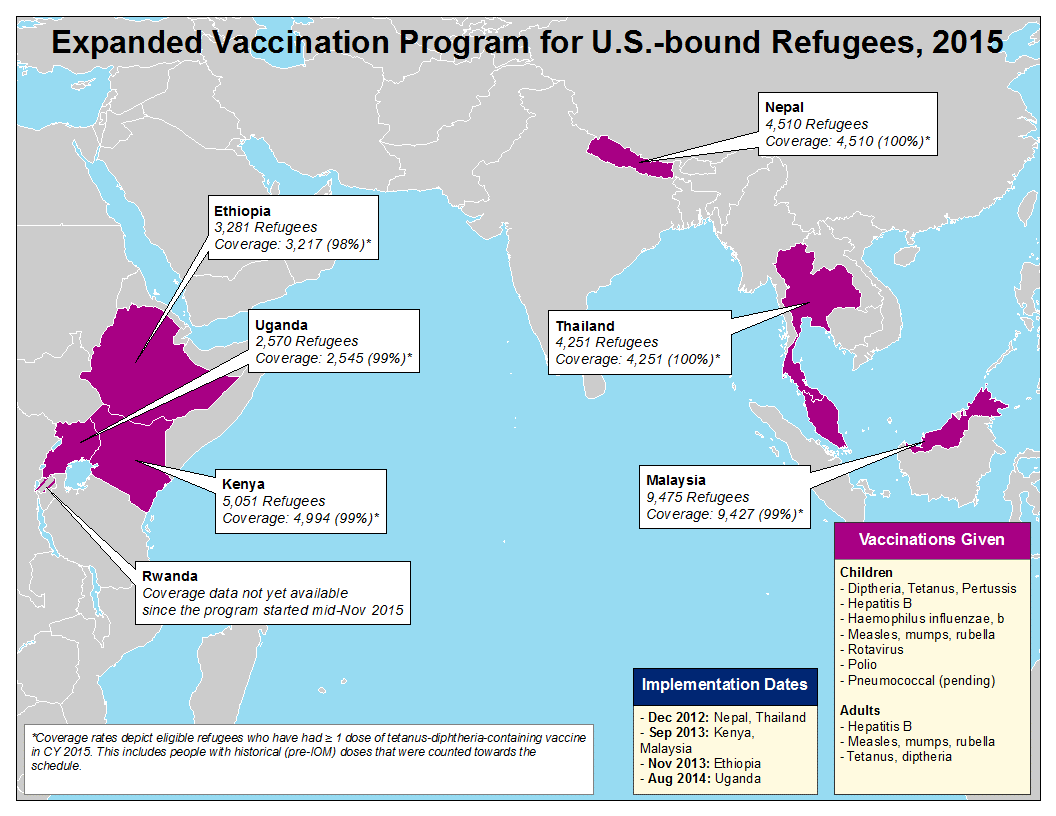 CDC Refugee Health Guidelines and Profiles
Refugee health profiles
www.cdc.gov/immigrantrefugeehealth/profiles/index.html
Bhutanese, Congolese, Iraqi, Burmese

Refugee health guidelines
www.cdc.immigrantrefugeehealth/guidelines/domestic/domestic-guidelines.html
History, physical, hepatitis, HIV, immunizations, parasites, lead, mental health, malaria, nutrition, STI’s, tuberculosis
Continuing Refugee Health Care Stateside
Strengthening Surveillance for Disease Among Newly Arrived Refugees (2012-2017)
Enhanced refugee health surveillance databases in 10 jurisdictions

Centers of Excellence in Refugee Health (2015-2020)
Initially focusing on  
Surveillance/epidemiology of refugee populations 
Development of multi-state surveillance networks 
Investigating long term health outcomes of refugees post-arrival
Post-arrival screening guidance to U.S. clinicians 
Create new guidelines to improve refugee health 
Update existing refugee health guidelines 
Survey refugee healthcare providers to evaluate content and presentation of existing guidelines (survey sent to Society of Refugee Healthcare Providers Listserv on 6/1/2016)
Outbreak Notifications to State Refugee Health Coordinators
“ Dear Refugee Health Coordinator,  CDC has been  informed of 8 cases of measles in refugees in a camp in ………..”

3 Types:
	News/Updates
	Outbreak/Exposure Alert Notices
	Outbreak/Exposure Alert Notices with Individual Refugee Arrival Notification 

16 notifications in 2015
CDC’s Electronic Disease Notification (EDN) System
EDN Purpose:
EDN Users:
Health Departments in all 50 States and D.C.
>800 active users
Capture overseas medical exam data
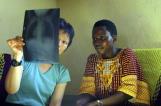 Notify state health departments
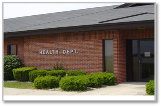 TB Controllers
27%
Refugee Health Coord.
20%
Capture domestic TB follow-up exam data
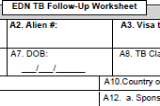 TB/Refugee Health Coord. 
35%
USRAP Middle East Challenges
Regional security issues
Complex caseload with substantial medical conditions
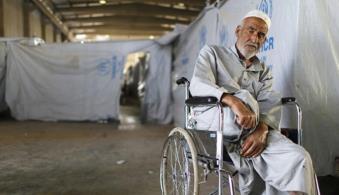 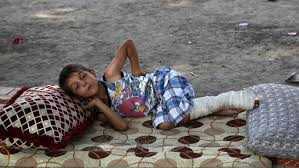 Image: NGO Coordination
Committee for Iraq
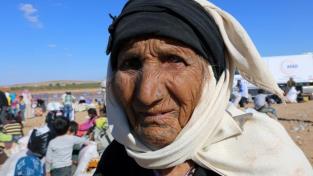 Image: The Daily Telegraph
Image: Fox News
Locations of Refugees in Satellite Cities of Turkey
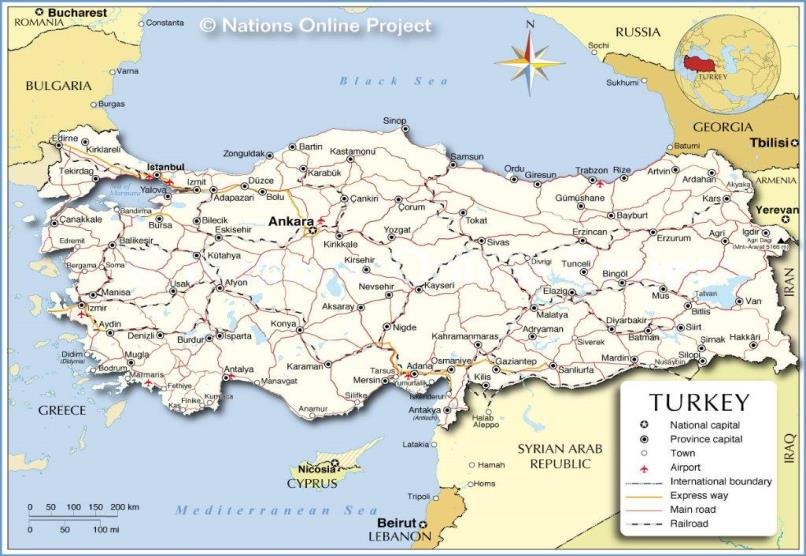 Satellite cities
Panel Physician Sites
What’s Next?  Overseas Screening of Long-Term Visitors
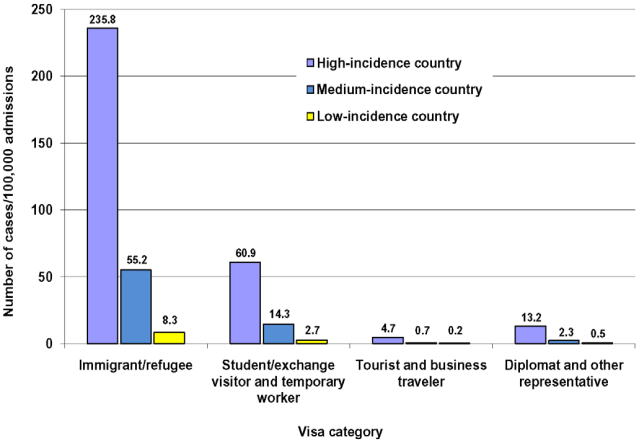 Liu Y, et al.  Estimating the impact of newly arrived foreign-born persons on tuberculosis in the United States.  PLoS ONE 2012;7(2): e32158. doi:10.1371/journal.pone.0032158.
Overseas Refugee  Screening and Treatment for Latent Tuberculosis Infection (LTBI):A Cost-Benefit Analysis
Cost saving for high and moderate LTBI prevalence
Not cost saving for low LTBI prevalence
Wingate, et al.  BMC Public Health 2015;15:1201. DOI 10.1186/s12889-015-2530-7.
Diabetes in US Bound Refugees
Objectives:  
To assess diabetes prevalence and factors associated with diabetes among US bound adult refugees
Methods:  
Analyzed overseas medical evaluations of US bound refugees from 2009-2014 through CDC’s Electronic Disease Notification System
Results: 
Of 248,850 refugees aged >18 years, 5767 (2.3 %) had diabetes
Iraqis had  highest crude (5.1 %) and age-adjusted (8.9 %) prevalence 
Higher age group and body mass index were associated with diabetes 
Diabetes prevalence varied by refugee nationality
Conclusions: 
Although absolute rates were lower than US,  prevalence is still concerning given younger age  and their need for health services upon resettlement
Benoit S et al Diabetes Among United States-Bound Adult Refugees, 2009–2014
         J Immigrant Minority Health DOI 10.1007/s10903-016-0381-7
Conclusions
Much progress has been made
Overseas vaccination and pre-departure interventions
Establishment of CDC presence in Middle East to meet growing resettlement numbers
Partnerships with state health departments
More to come
Screening of long term visitors
Assessment of feasibility of overseas LTBI treatment
Acknowledgements
Division of Global Migration and Quarantine, CDC
Heather Burke
Tarissa Mitchell
Emily Jentes
Drew Posey
Courtney Chappelle
Christina Phares
Zanju Wang
Nekeia Gray
Deborah Lee
Clelia Pezzi
Jenna Beeler 
Maurice Ope
Annelise Doney
Michelle Weinberg
Lisa Rotz
William Stauffer
Martin Cetron
International Organization for Migration
Warren Dalal
Alexander Klosovsky
Bureau of Population, Refugees, and Migration
Larry Bartlett
Margaret Burkhardt
Kelly Gauger
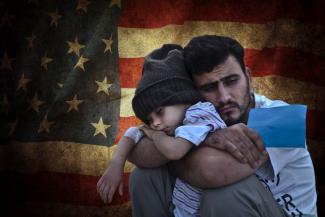 June 20th 2016 is the international observance of World Refugee Day.
This year’s theme is 
“ With courage, let us all combine”
Image: Philly Voice
For more information please contact Centers for Disease Control and Prevention

1600 Clifton Road NE,  Atlanta,  GA  30333
Telephone: 1-800-CDC-INFO (232-4636)/TTY: 1-888-232-6348
Visit: www.cdc.gov | Contact CDC at: 1-800-CDC-INFO or www.cdc.gov/info

The findings and conclusions in this report are those of the authors and do not necessarily represent the official position of the Centers for Disease Control and Prevention.
National Center for Emerging and Zoonotic Infectious Diseases
Division of Global Migration and Quarantine
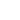